7 сынып оқушылары үшін облыстық "ЭКОНОМ и К" олимпиадасын өткізу туралы (ОНЛАЙН)
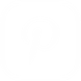 Өткізілу күні: 28 ақпан 2023 жыл
Тіркелу уақыты: 9.00 сағат
Олимпиаданың басталуы: 10.00 сағат
Олимпиада ұзақтығы: 60 мин
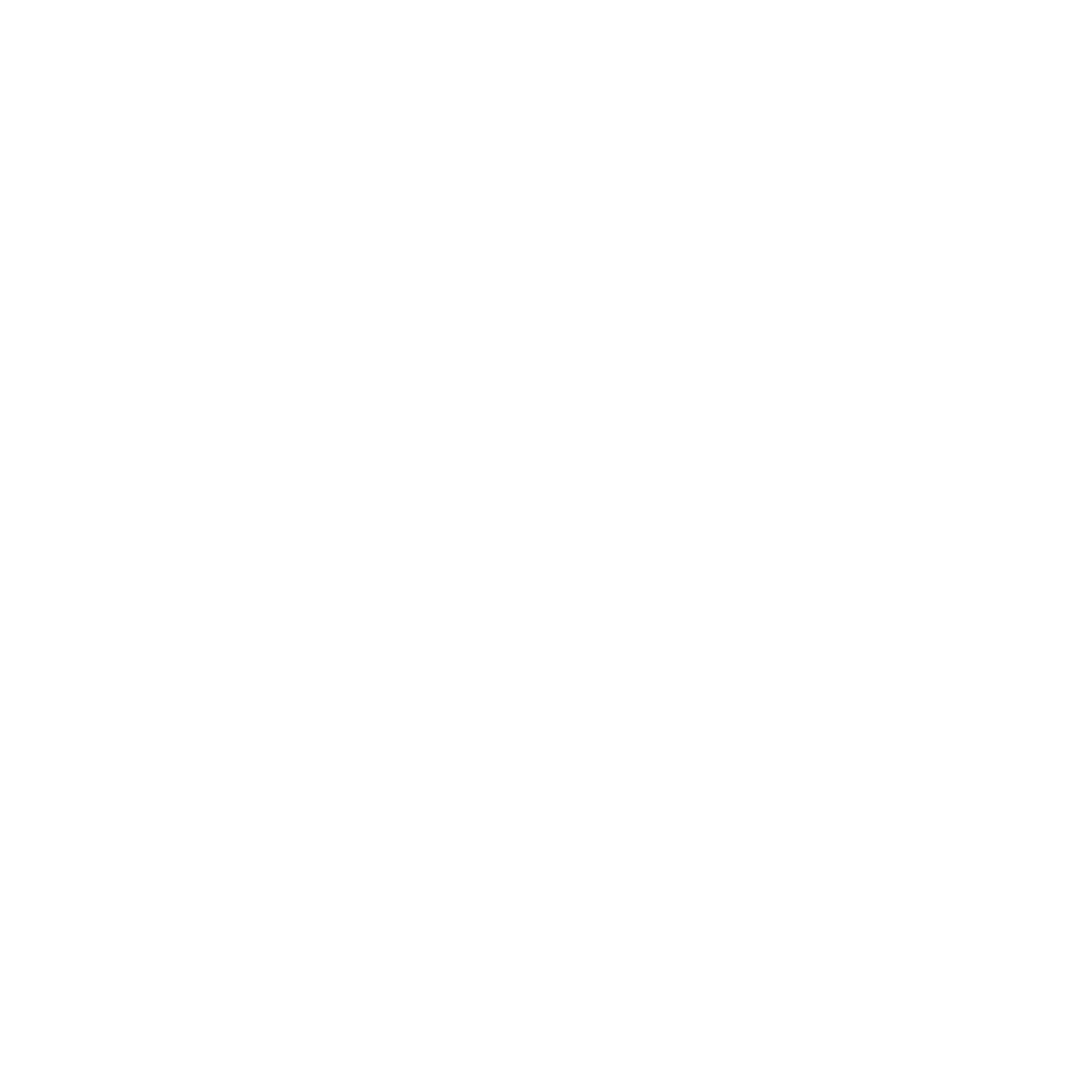 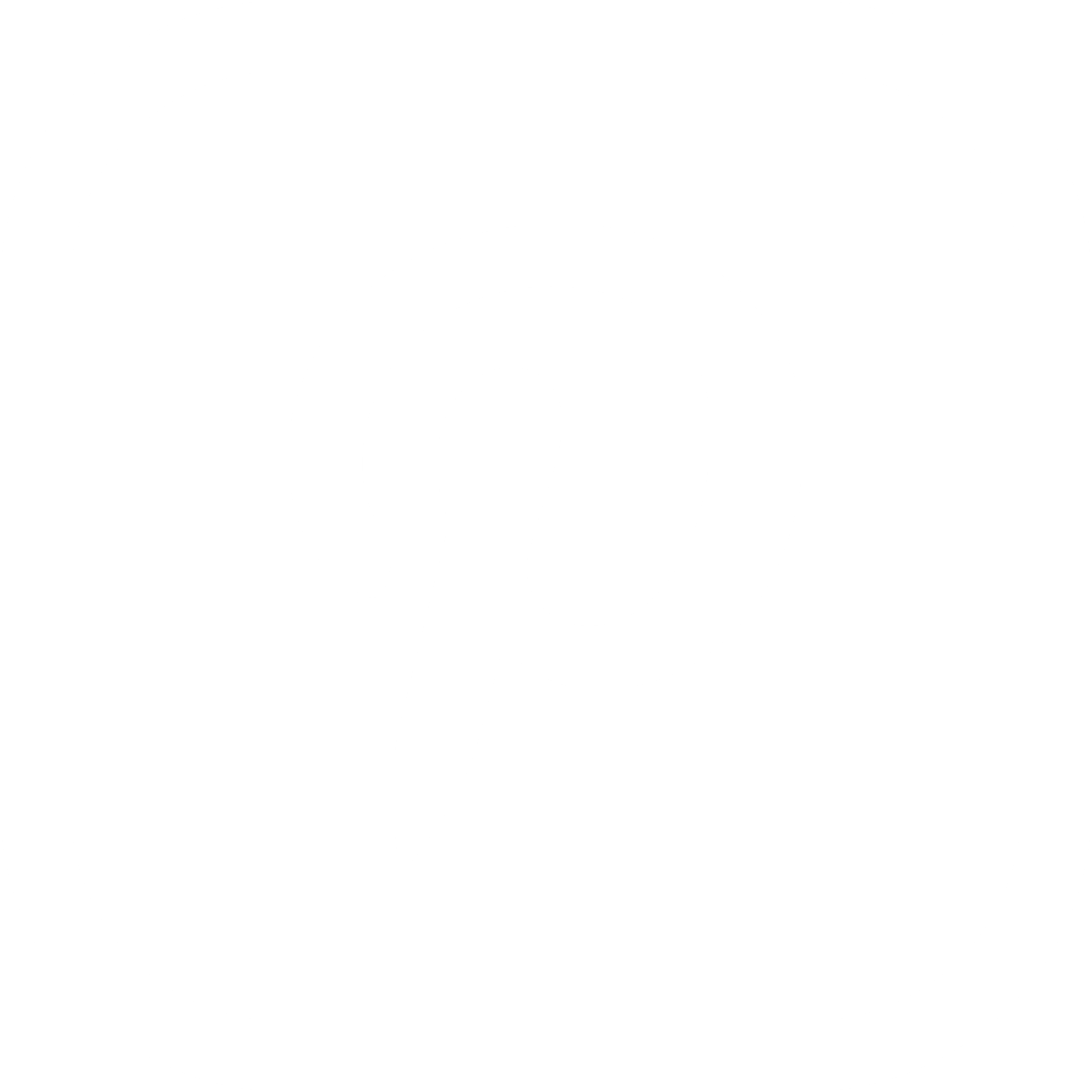 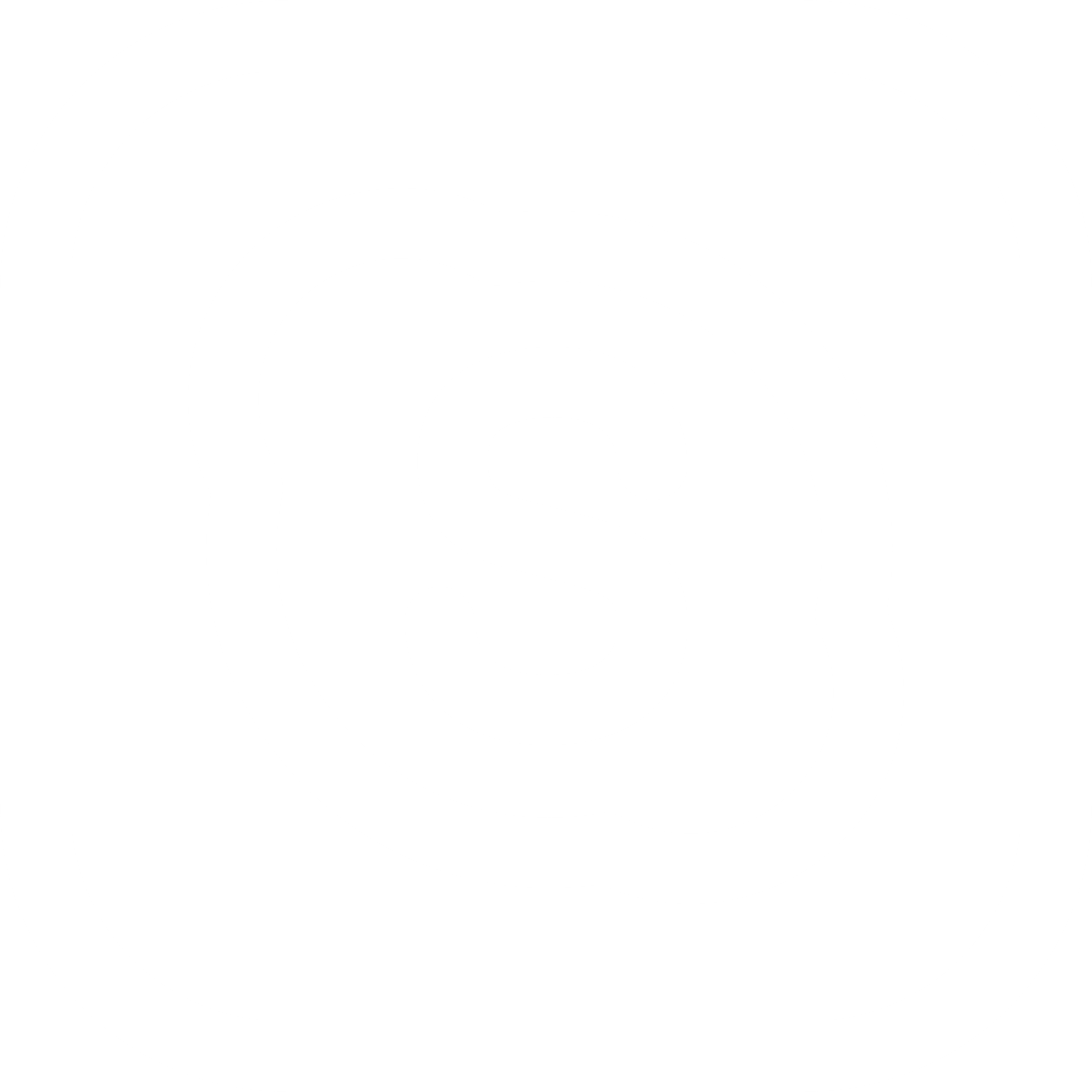 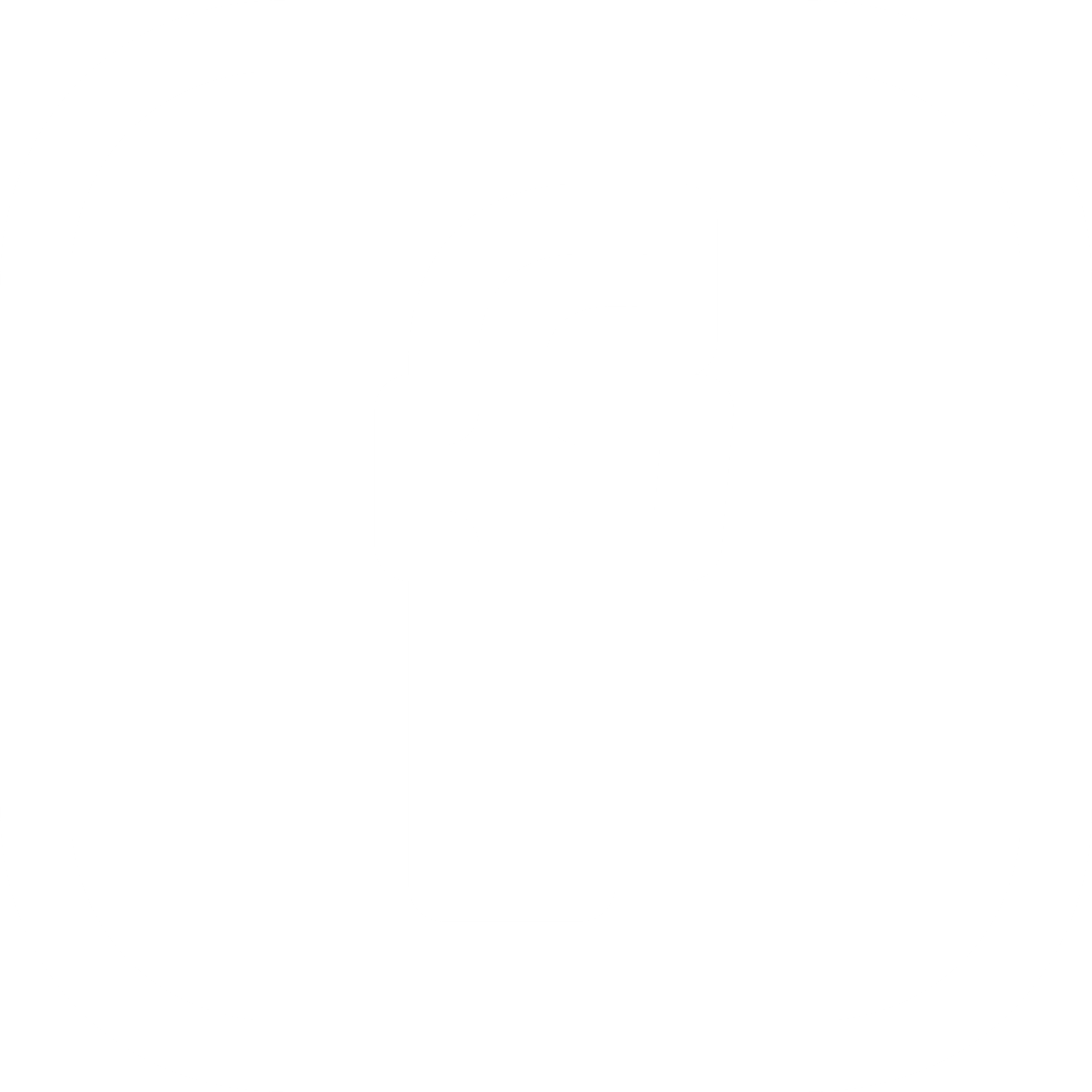 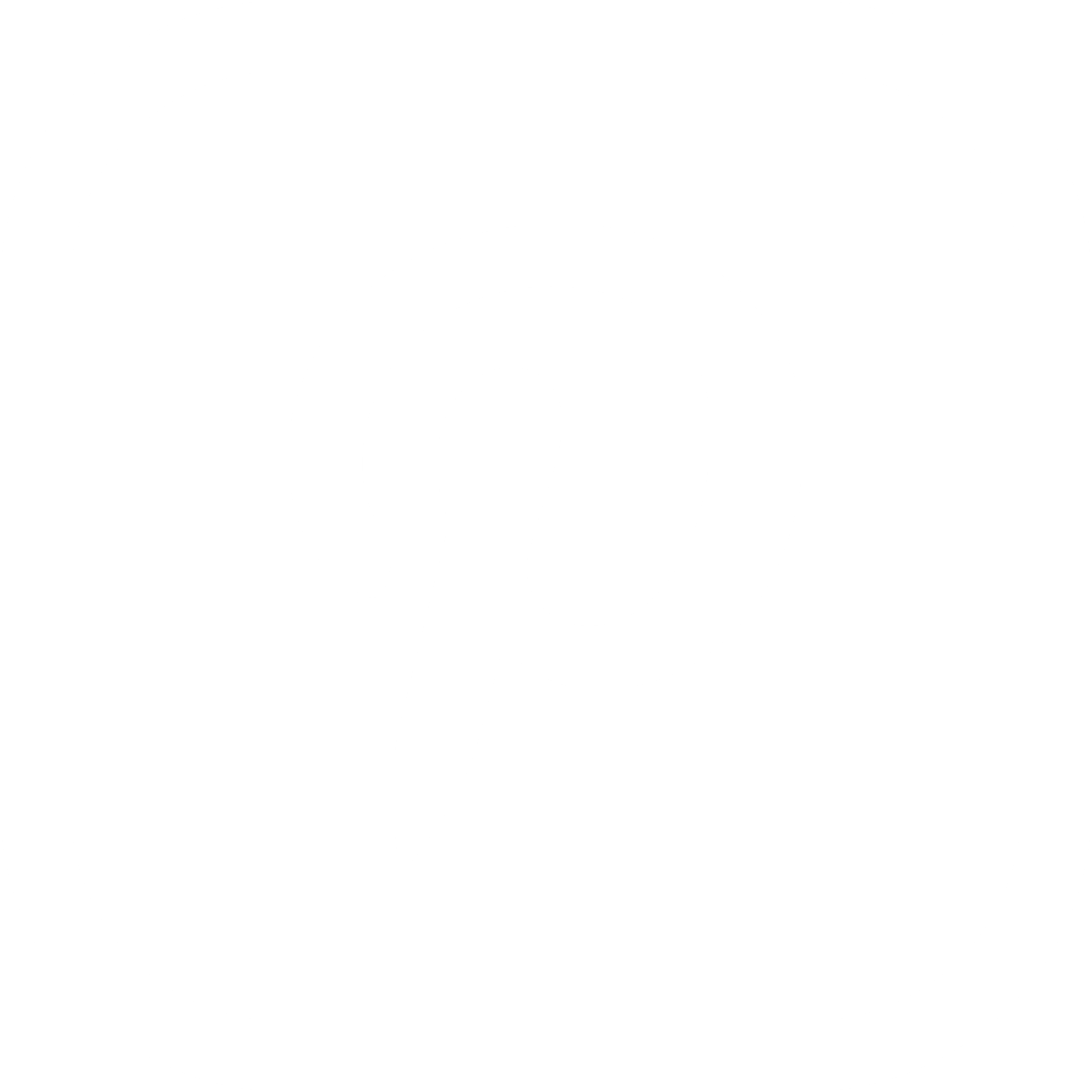 Барлық білім беру ұйымдары үшін:
Қатысушының жұмыс үстелін дайындау;
Қатысушының жұмыс орны көрінетіндей етіп камера орнату;
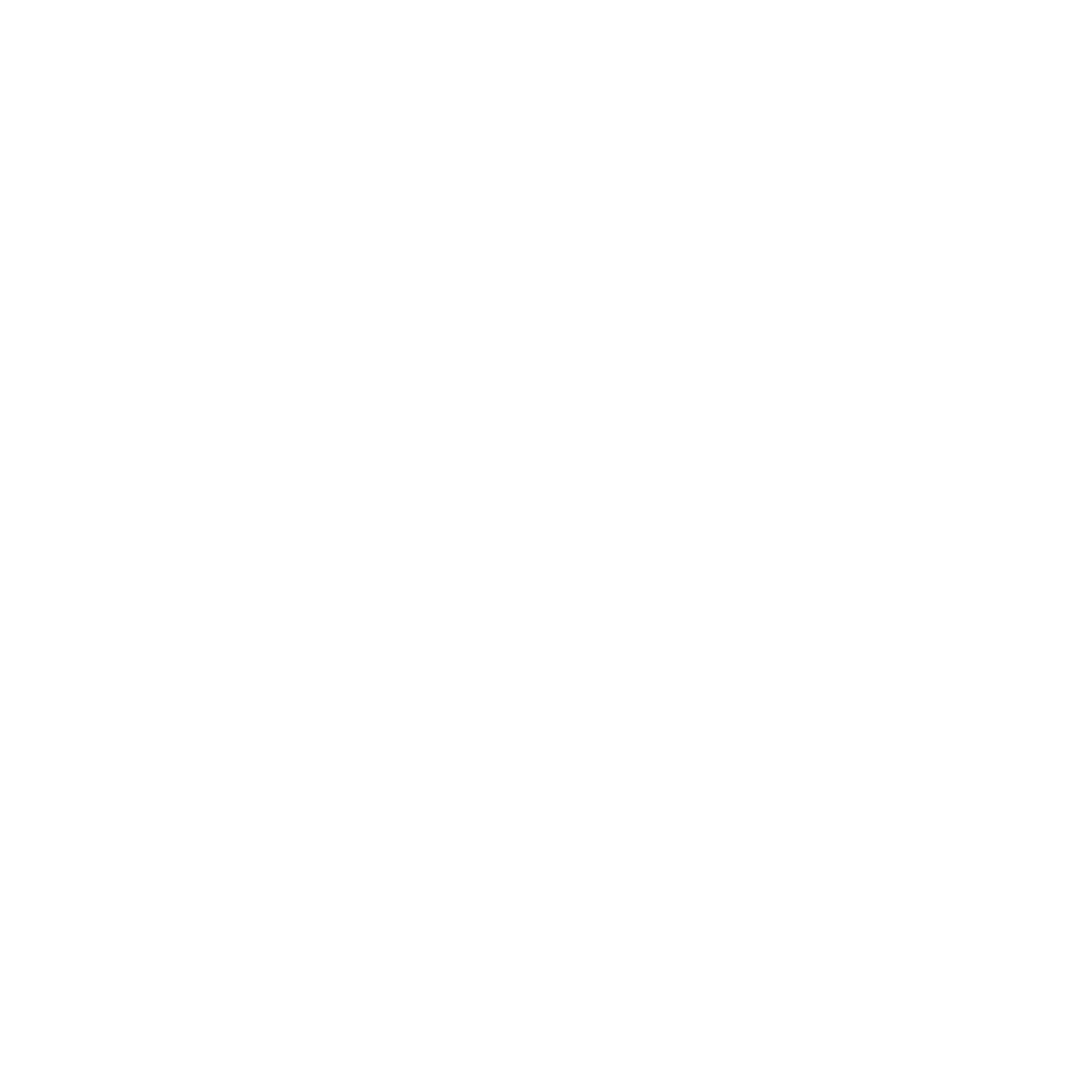 Қатысушы үшін:
Берілген сілтеме арқылы Google Forms бағдарламасына кіргеннен кейін қатысушыға тест сұрақтары ашылады. Қатысушы барлық сұраққа жауап беруі тиіс!. Егер қатысушы барлық сұраққа жауап беріп,  бір ғана сұраққа жауап бермеген жағдайдың өзінде бағдарлама қатысушыға тестілеуді аяқтауға мүмкіндік бермейді;
Тестілеу кезінде қатысушы уақытты қадағалап отыруы қажет, егер қатысушы тестілеуді аяқтауға үлгермеген жағдайда қатысушының нәтижесі тіркелмейді!
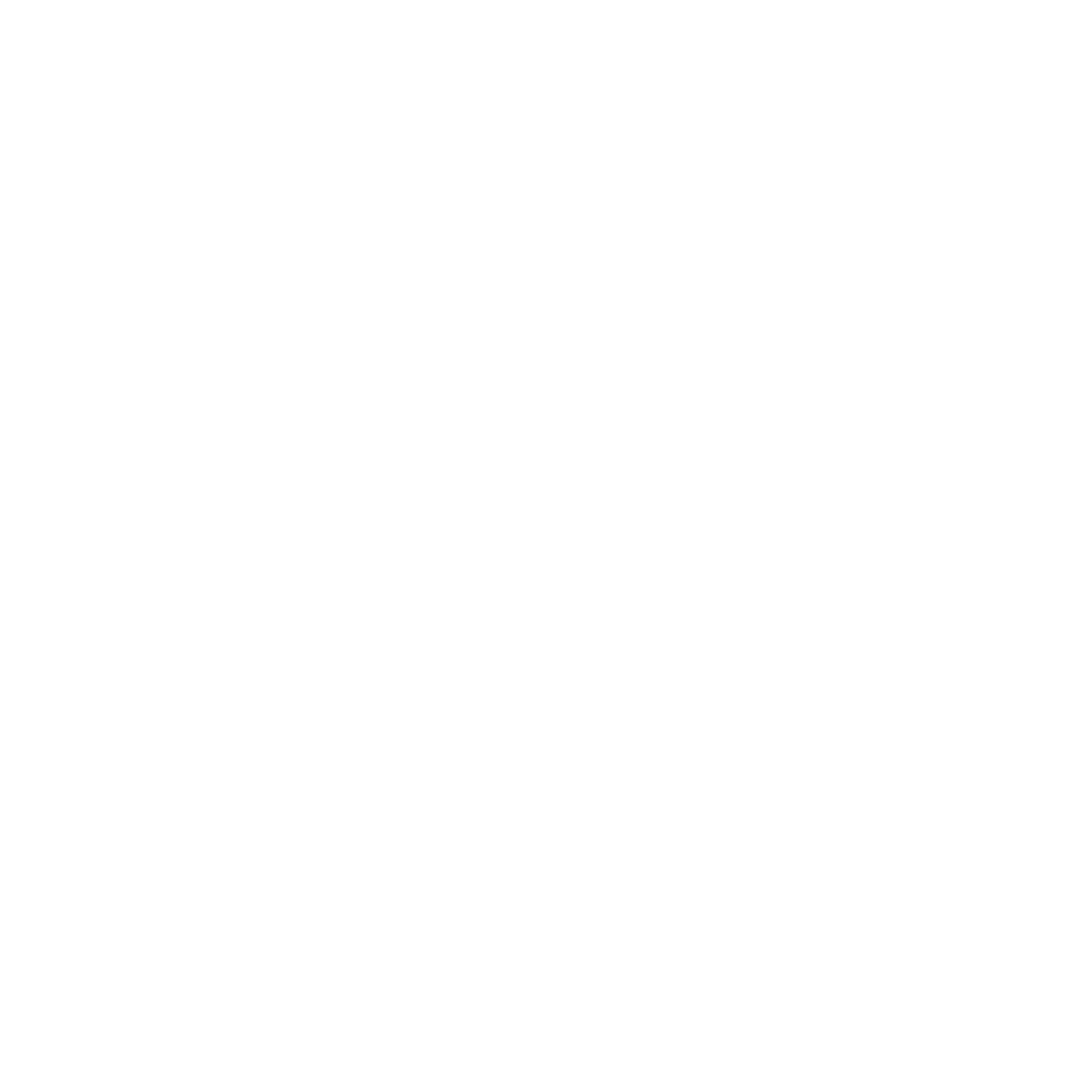 Олимпиада кезінде қатаң тыйым салынады:
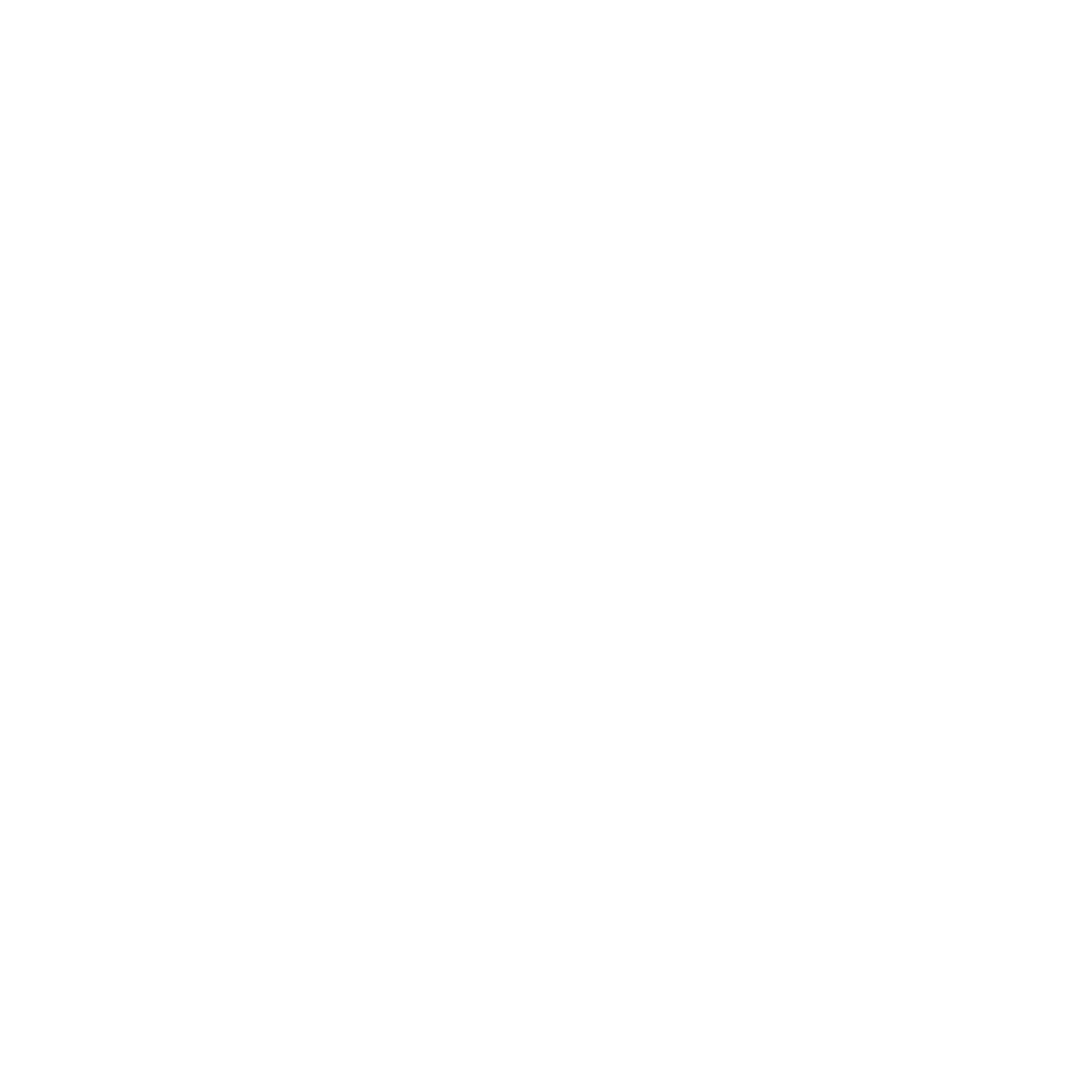 Олимпиадалық тапсырмаларды ұжым болып орындауға, бөгде адамның көмегін пайдалануға (ата-аналар, мұғалімдер, интернет желісі және т. б.);
Интернеттен жүктелген мәтіндік, графикалық немесе аудио форматта ақпарат беруге қабілетті кез келген байланыс құрылғыларын, смартфондарды, смарт-сағаттарды немесе кез келген басқа гаджеттерді пайдалануға;
Кез-келген электрондық немесе қағаз түріндегі анықтамалық ақпараттарды, оқулықтарды, басқа да әдебиеттерді, рефераттарды, басқа да жазбаларды, калькуляторларды қолдануға;
Жұмыс орнынан тұрып кетуге.
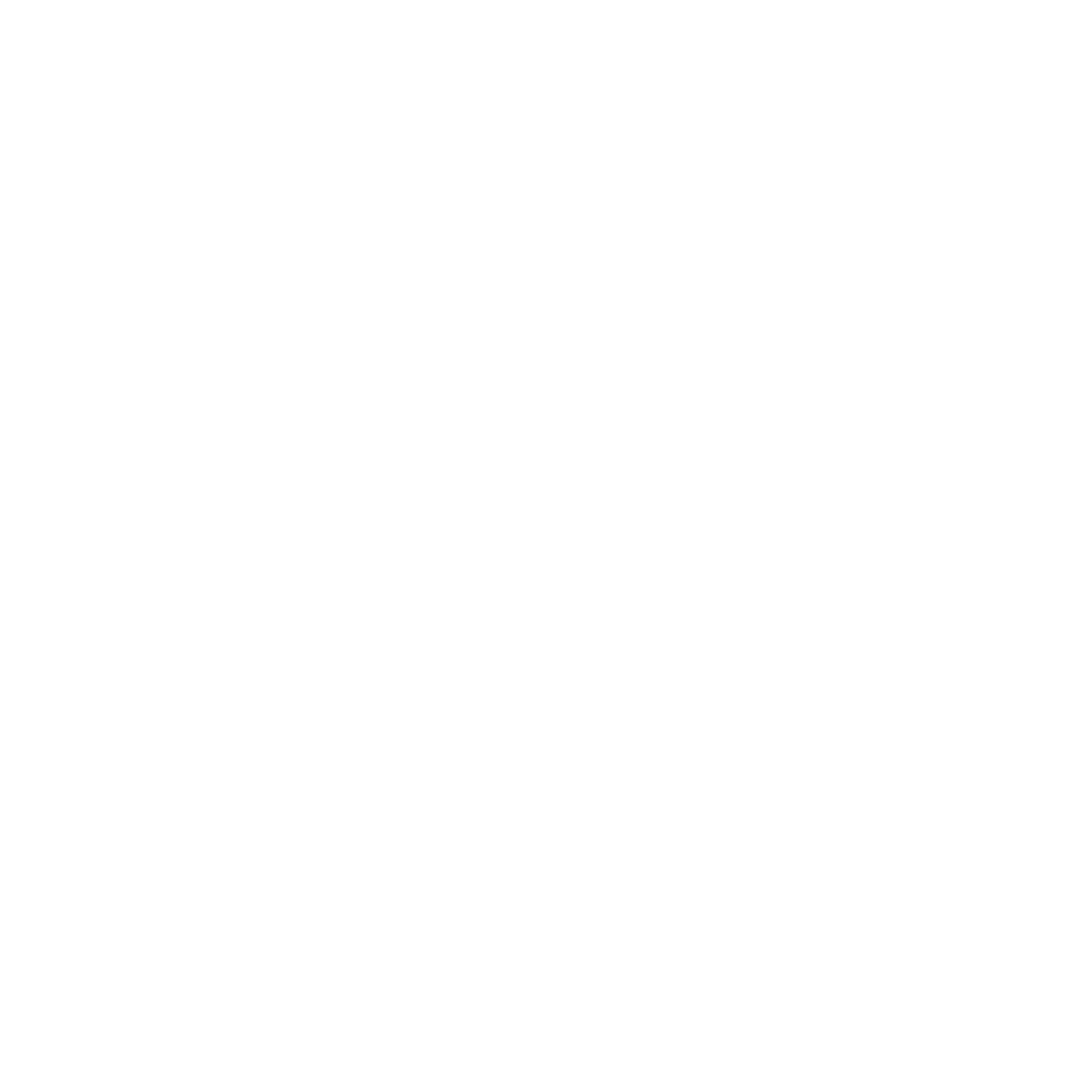 «ЭКОНОМ и К» - 2023 олимпиадасының өткізілуі бойынша 
ҰСЫНЫСТАР
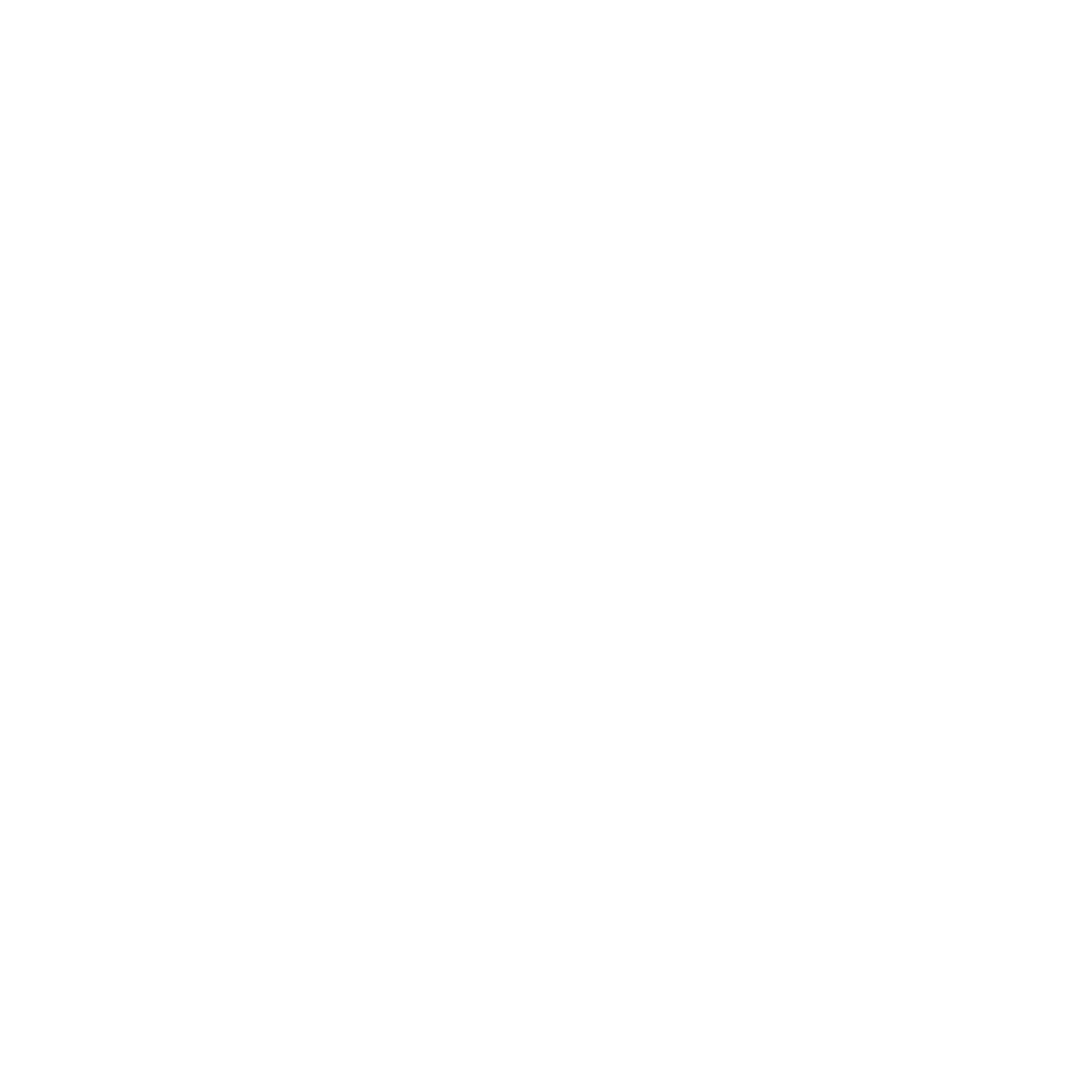 1.Қалалық/аудандық білім бөлімдерінің басшыларымен және мамандандырылған мектеп-лицей-интернаттарының директорларымен 2023 жылдың 28 ақпанында онлайн режимде "ЭКОНОМ и К" облыстық олимпиадасының өткізілетіндігі туралы ақпарат педагогтердің назарына жеткізілсін;
2. «ЭКОНОМ и К» олимпиадасының қалалық/аудандық кезеңінің қорытындысы бойынша өтінім 2023 жылдың 24 ақпанына дейін techliceum@kargoo.kz электрондық мекенжайына жіберілсін;
3. «ЭКОНОМ и К» олимпиадасының аудандық/қалалық деңгейдегі жеңімпаздарының (әрбір өңірден және ММЛИ-нан 3 қатысушыдан) облыстық кезеңге қатысуы қамтамасыз етілсін.
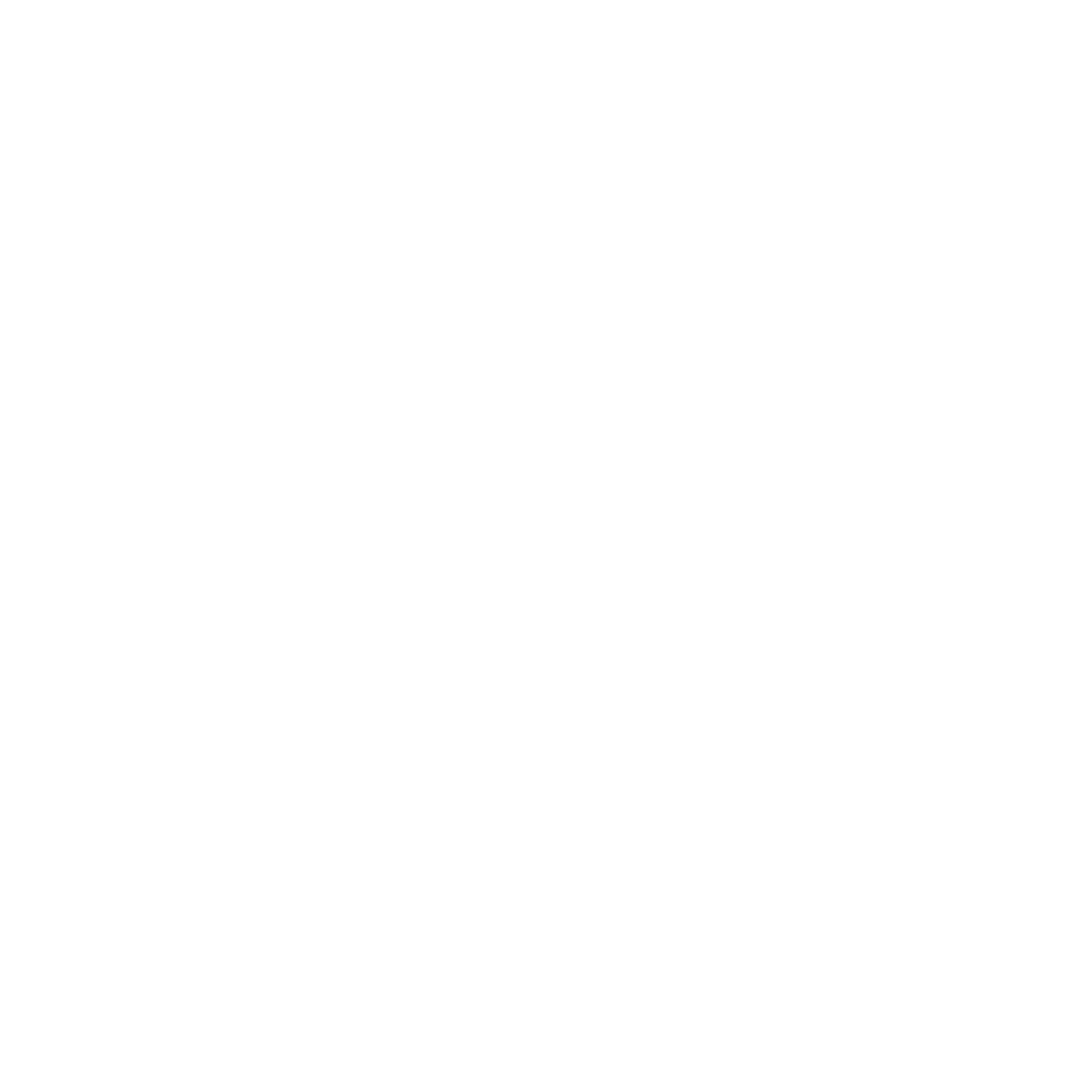